3.6			  	  	                  Ekvationer
En ekvation är en likhet som innehåller minst ett obekant tal.
Värdet av det som står till vänster om likhetstecknet är lika med värdet av det som står till höger om likhetstecknet.
vänster led    =
höger led
V.L.      =
H.L.
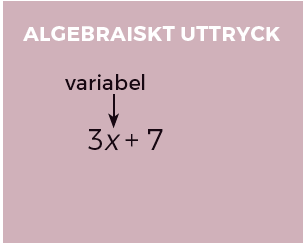 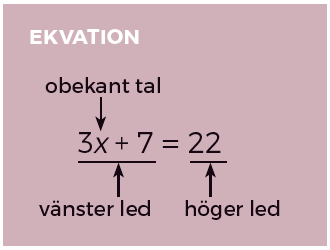 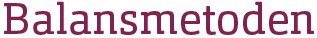 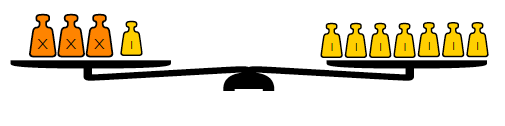 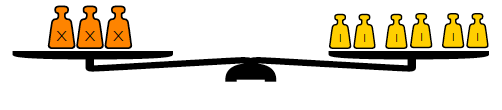 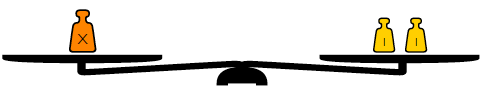 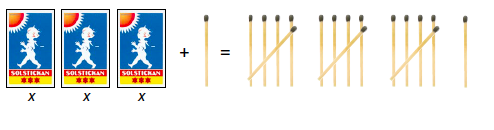 Hur många stickor är det i en ask?
Exempel
Avsluta med att göra en prövning.
3x + 1 = 16
3x
15
3
3
V.L. = 3 · 5 + 1 =
Du får x-termen ensam genom att subtrahera 1 från båda leden.
3x + 1 – 1 = 16 – 1
16
= 15 + 1 =
3x = 15
H.L. = 16
=
Dividerar du båda leden med 3 så får du fram värdet på x.
V.L. = H.L.
x = 5
Svar:  Det är 5 stickor i varje ask.
Exempel
Lös ekvationen 4x – 15 = 49.
Avsluta med att göra en prövning.
4X – 15 = 49
V.L.	= 4 · 16 – 15 =
Du får x-termen ensam genom att addera 15 till båda leden.
49
4X – 15 + 15 = 49 + 15
= 64 – 15 =
4x
64
H.L. = 49
4
4
4x = 64
V.L. = H.L.
Dividerar du båda leden med 4 så får du fram värdet på x.
=
x = 16
Svar:  x = 16
Exempel
Lös ekvationen     4z + z + 3 = 10 + 2z + 8.
=
=
= 20 + 8
= 18 + 10
Avsluta med att göra en prövning.
Börja med att förenkla båda leden.
=
=
4 · 5 + 5 + 3
10 + 2 · 5 + 8
V.L. =
3z
z-termen är minst i höger led. Du får bort z-termen genom att subtrahera 2z från båda leden.
28
3
5z – 2z + 3 = 18 + 2z – 2z
H.L. =
28
Du får z-termen ensam genom att subtrahera 3 från båda leden.
3z + 3 – 3 = 18 – 3
=
V.L. = H.L.
3z = 15
Till sist dividerar du båda leden med 3.
15
5z + 3
3z + 3
4z + z + 3
= 18 + 2z
= 18
= 10 + 2z + 8
3
z = 5
Svar:  z = 5.
Ekvationer med parenteser
En ekvation kan ibland innehålla parenteser.
Då gäller samma regler som när man förenklar uttryck med parenteser.
En parentes, som har ett plustecken framför sig, kan tas bort utan att värdet på uttrycket ändras.
Om det står ett minustecken framför en parentes, måste vi ändra tecken inuti parentesen när den tas bort.
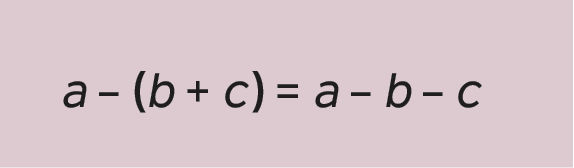 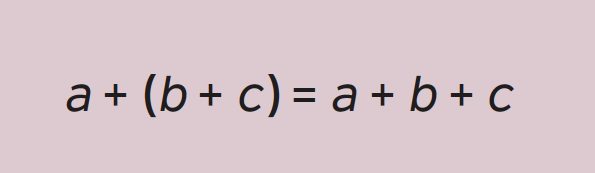 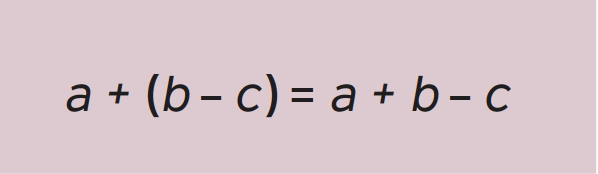 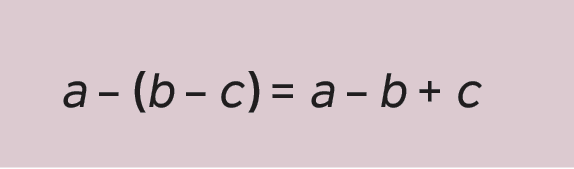 Exempel
Lös ekvationen.   11 = 9a – (5a + 1)
Börja med att ta bort parentesen. Glöm inte att byta tecken.
Avsluta med att göra en prövning.
11
V.L. =
Förenkla och lös ekvationen som vanligt.
H.L. =
9 · 3 – (5 · 3 + 1) =
12
= 27 – (15 + 1) =
4
11 + 1 = 4a – 1 + 1
11
= 27 – 16 =
12 = 4a
V.L. = H.L.
=
9a – (5a + 1)
11 =
4a
4a – 1
11 =
9a – 5a – 1
11 =
3 = a
a = 3
4
Svar:  a = 3
Exempel
Lös ekvationen     5b – (2 + 3b) + 3 = 17
V.L. =
5 · 8 – (2 + 3 · 8 ) + 3 =
= 40 – (2 + 24) + 3 =
2b
= 40 – 26 + 3 =
17
2
17
H.L. =
2b + 1 – 1 = 17 – 1
V.L. = H.L.
=
2b = 16
16
5b – (2 + 3b) + 3
5b – 2 – 3b + 3
2b + 1
= 17
= 17
= 17
b = 8
2
Svar:  b = 8
Exempel
Lös ekvationen    4(x – 3) = 46 – 6(3 + x)
Börja med att multiplicera in  faktorerna 4 och 6 i parenteserna. OBS! Behåll parenteserna.
4(x – 3) = 46 –  6(3 + x)
Avsluta med att göra en prövning.
4 · 1 =
V.L. =
4
4(4 – 3 )=
Ta bort parentesen. Glöm inte att byta tecken
10x
46 – 6(3 + 4)=
H.L. =
10
Förenkla och lös ekvationen som vanligt.
= 46 – 6 · 7 =
4
= 46 – 42 =
4x + 6x – 12 = 28 – 6x + 6x
=
V.L. = H.L.
40
4x – 12
10x – 12
= 46 – 18 – 6x
= 28 – 6x
= 28
(4x – 12)
= 46 – (18 + 6x)
4x – 12
10x – 12 + 12 = 28 + 12
10x = 40
10
x = 4
Svar:  x = 4